Hidden slide
Notes below the pages may be helpful for the teachers.
[Speaker Notes: I would like to request my honorable colleagues to follow the instruction below the pages to make the class effective.]
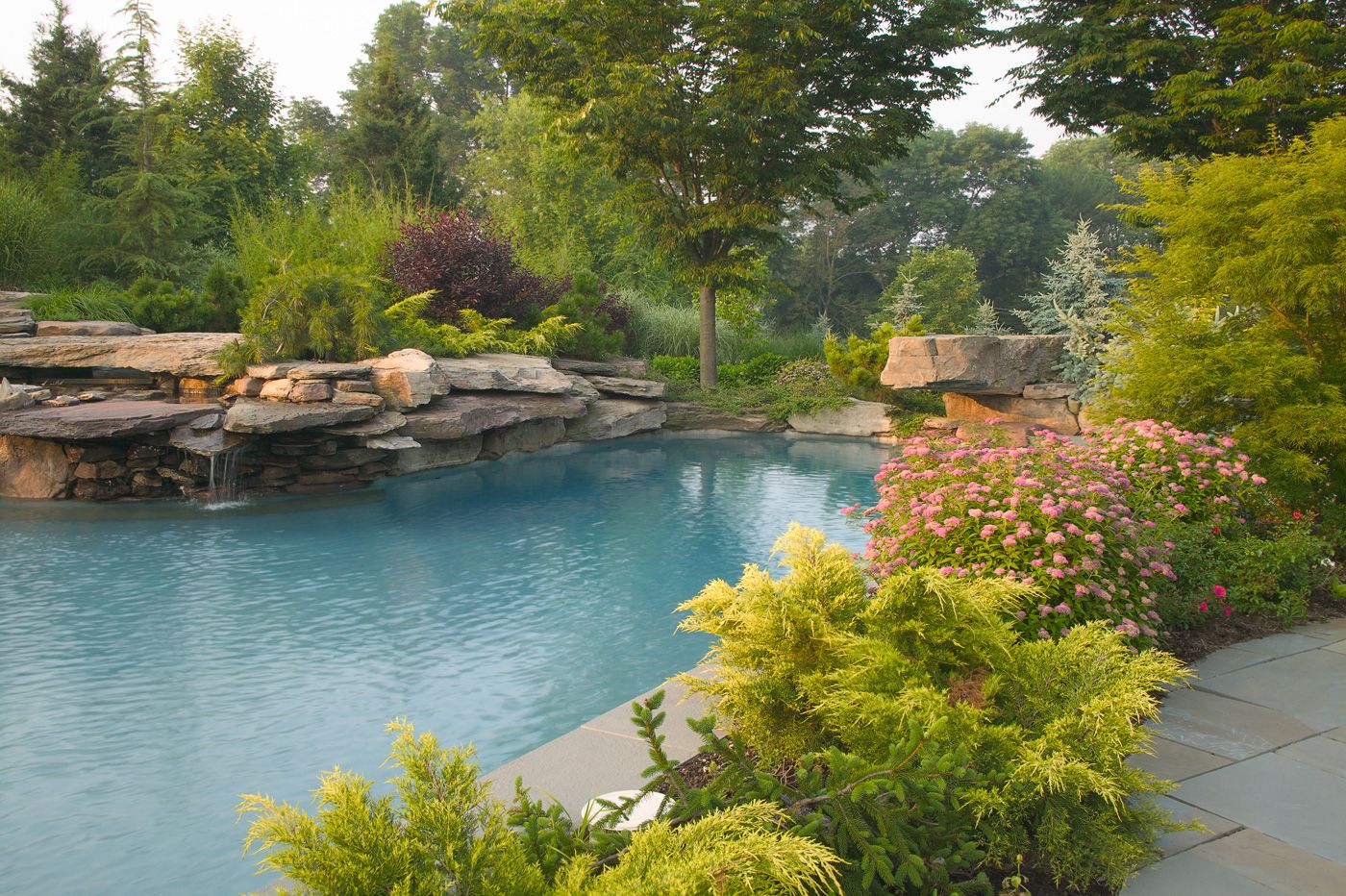 Welcome
to my class my dear students.
Good Morning
[Speaker Notes: This is a welcome slide.]
Lecturer,
Department of English,
Cambrian School 
& 
College,
Dhaka.
Introduction
English 
First Paper
Class- Eight
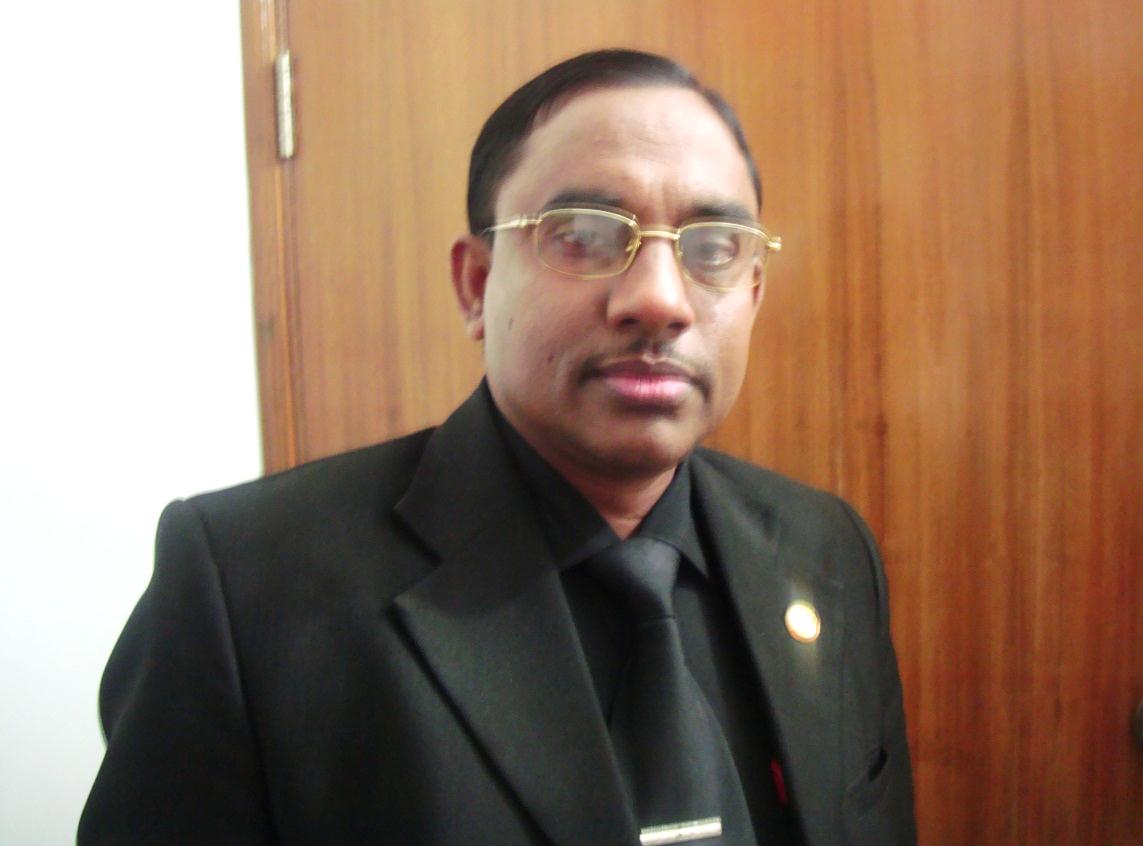 Mr. Hasan
[Speaker Notes: Introduction.]
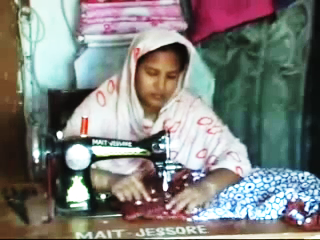 This is Sharmin’s Story but our story is on Rona Begum that means-
[Speaker Notes: Teacher may ask the students to say something about the picture & video.]
Our Today’s Lesson is-
The story of Rona
Unit-8, Lesson-3
News! News! News!
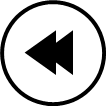 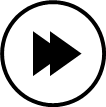 [Speaker Notes: Lesson declaration. Teacher may skip to the page No. 12 directly by clicking right black arrow. If he wants to avoid word meaning section.]
Learning outcomes
At the end of this lesson, we will be able -
ask and answer questions
read and understand text materials
write answers to questions
write short paragraphs.
[Speaker Notes: This lesson will focus speaking, listening, reading and writing skills.]
Key Words
Hidden page
If the students want to know the meaning of the word particularly, teacher may show the word first to ask the meaning, Then he can go ahead accordingly. Teacher should remember that key words are actually for the teacher not for the students exclusively.
[Speaker Notes: This is not for the students but for the teachers.]
Sewing
Meaning : Stitching, Needlework
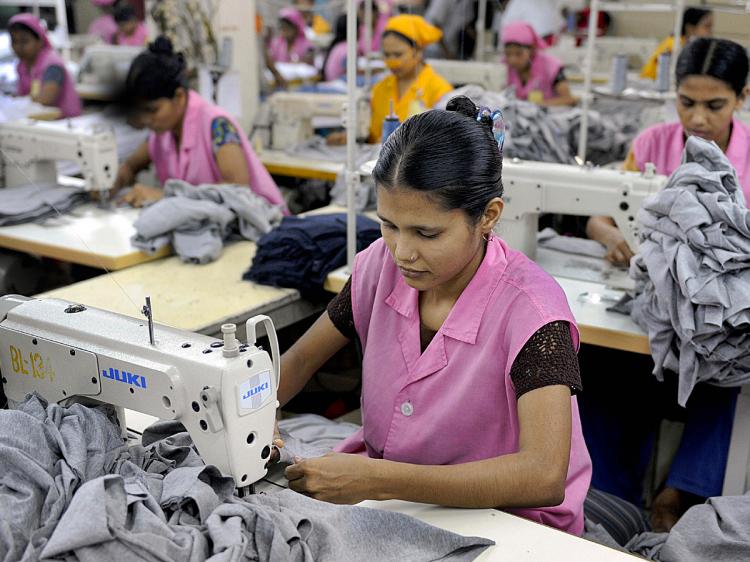 She is sewing cloths.
[Speaker Notes: Teacher may show the word first to ask the meaning of the word. If they can, that’s ok. Then he can show the meaning and sentence with the word to make them clear.]
Vocational
Meaning : Occupational, Job-related
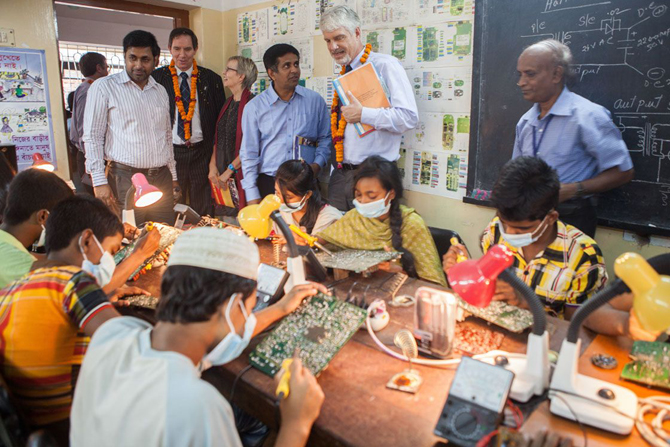 I have completed a vocational training.
[Speaker Notes: Teacher may show the word first to ask the meaning of the word. If they can, that’s ok. Then he can show the meaning and sentence with the word to make them clear.]
Trouble
Meaning : Worry, suffering
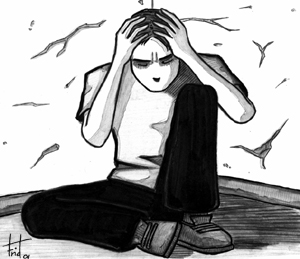 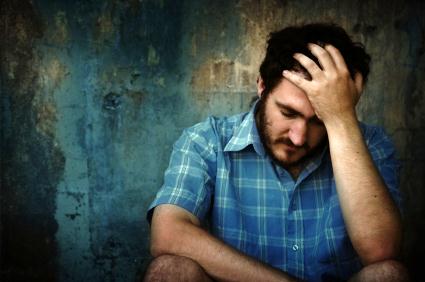 Trouble always creates depression.
[Speaker Notes: Teacher may show the word first to ask the meaning of the word. If they can, that’s ok. Then he can show the meaning and sentence with the word to make them clear.]
Expand
Meaning : Increasing, grow
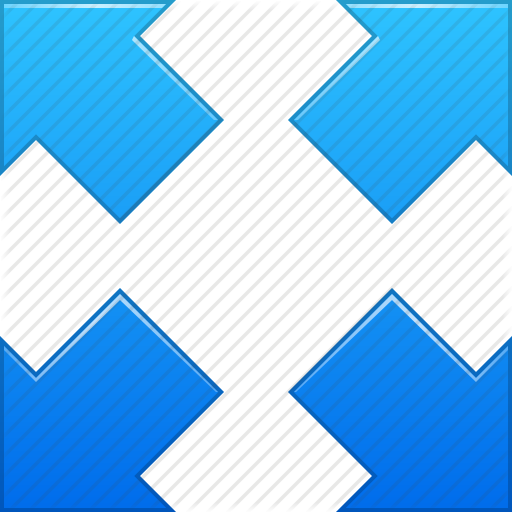 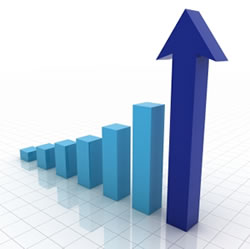 He expanded his house.
[Speaker Notes: Teacher may show the word first to ask the meaning of the word. If they can, that’s ok. Then he can show the meaning and sentence with the word to make them clear.]
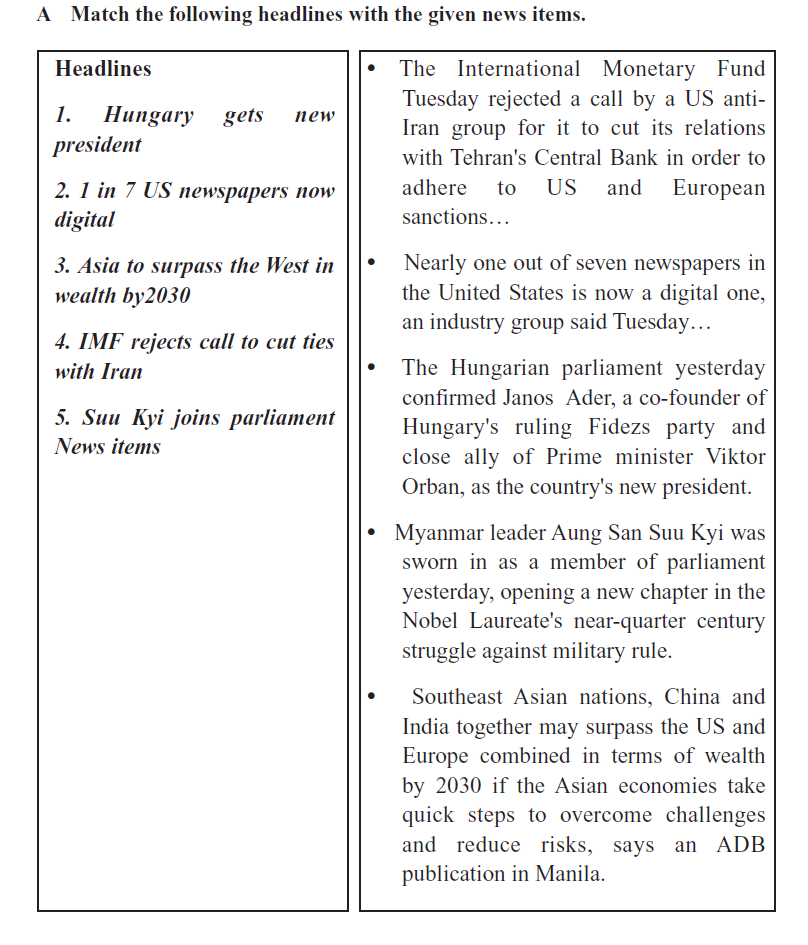 [Speaker Notes: Text item.]
Let us introduce with a successful woman.
[Speaker Notes: Introducing with a successful woman.]
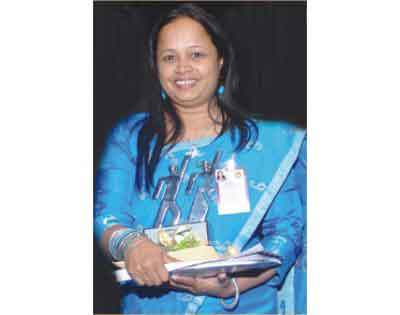 Rona Begum
[Speaker Notes: Central character of the topic.]
With
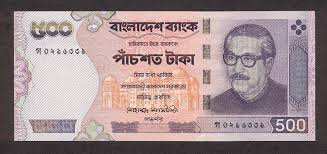 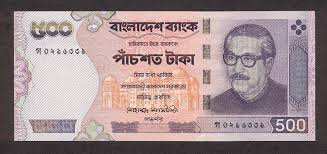 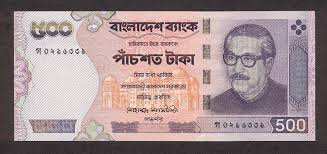 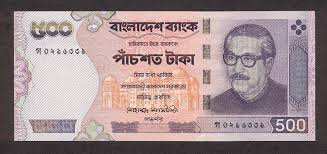 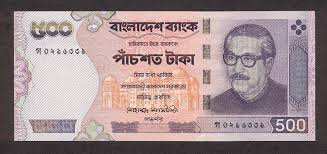 5×5 =2,500/-
began her small business. She also had a sewing machine from her sister.
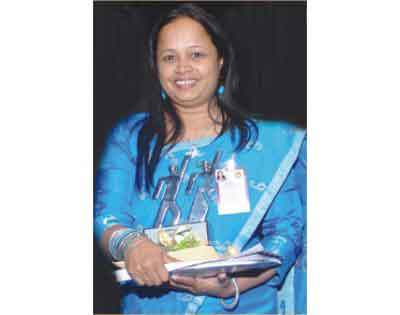 [Speaker Notes: Teacher may ask the students to start the lesson with the picture above.]
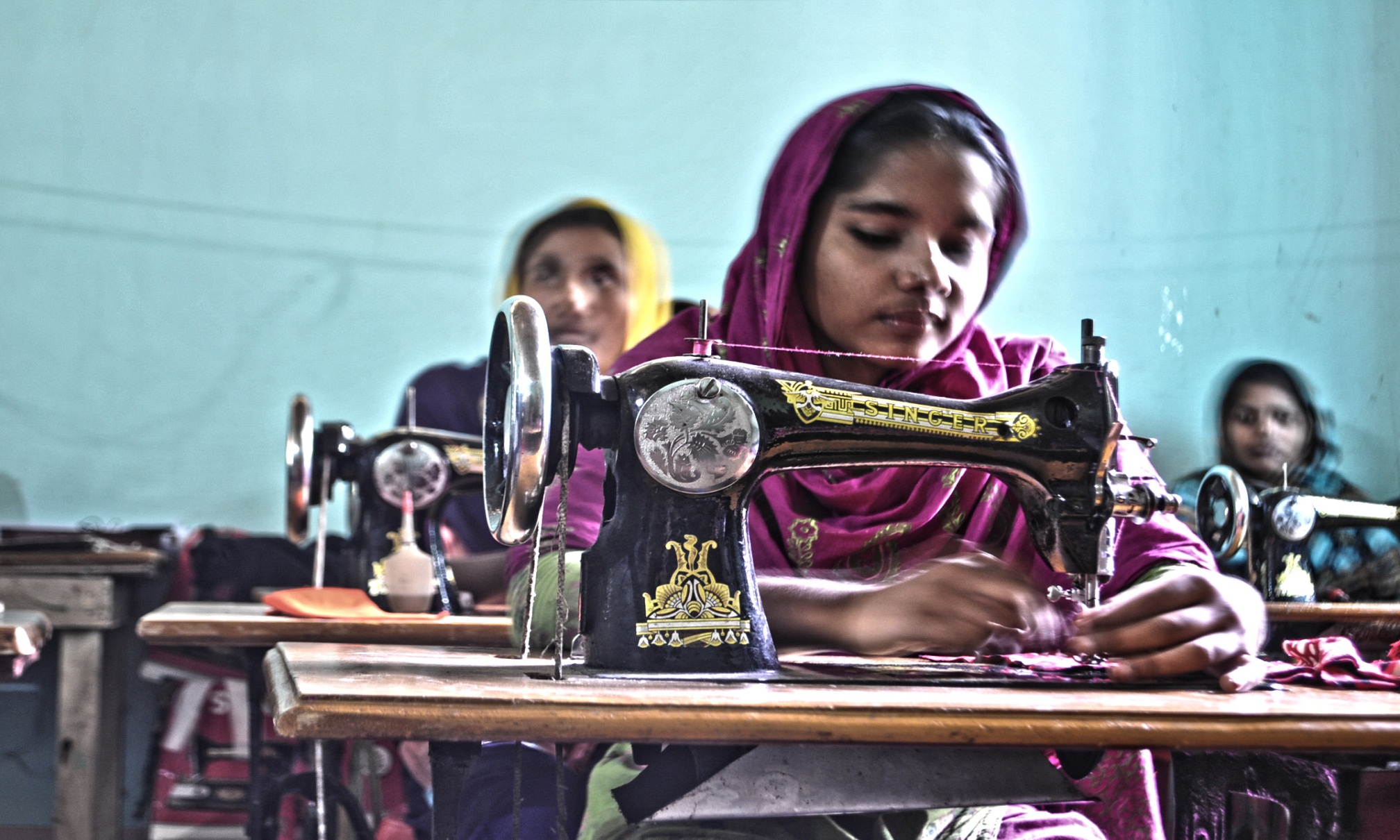 Fifteen years later, she now owns a small production house of fashion garments.
[Speaker Notes: Teacher himself may read out the line.]
But what does she produce in her fashion garments?
She produces traditional items like-
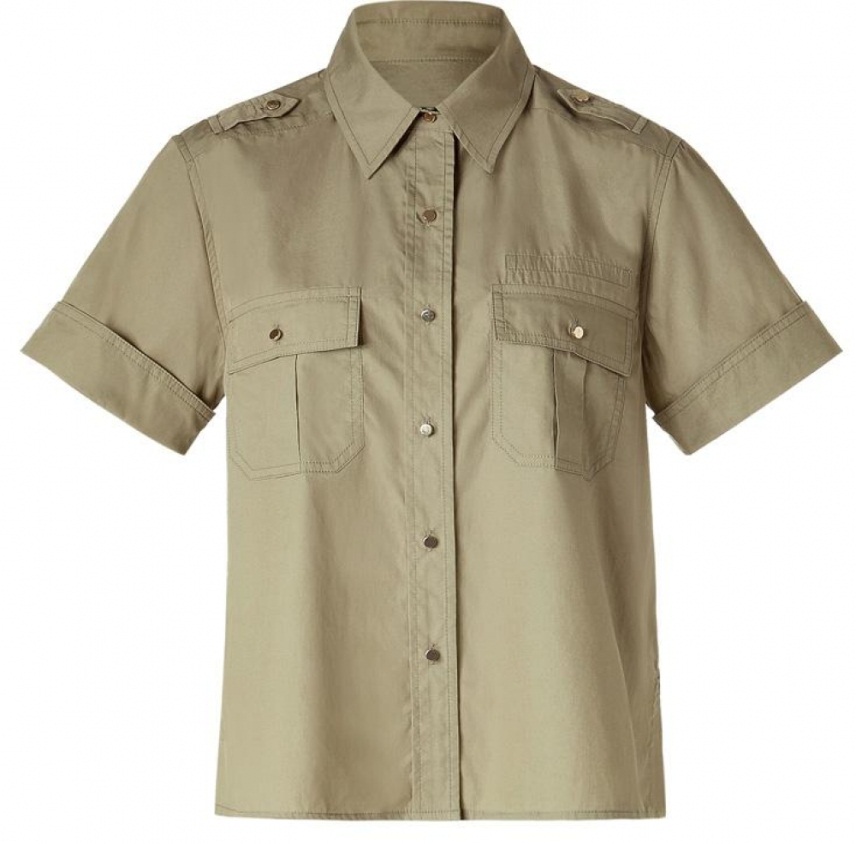 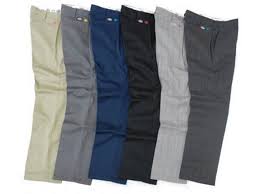 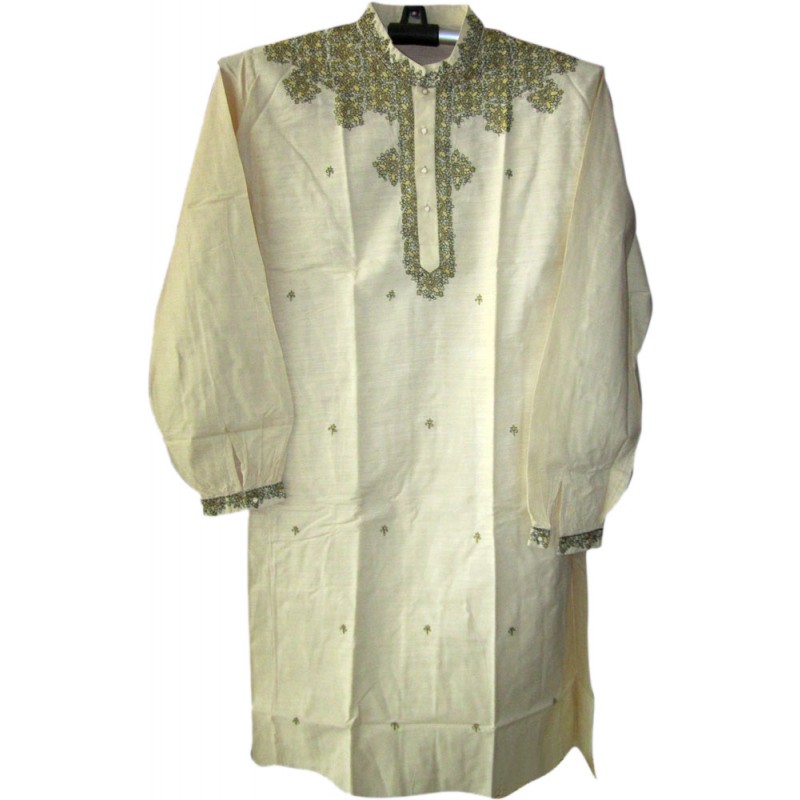 Panjabi
Shirt
Pant
[Speaker Notes: Teacher himself may read out the line.]
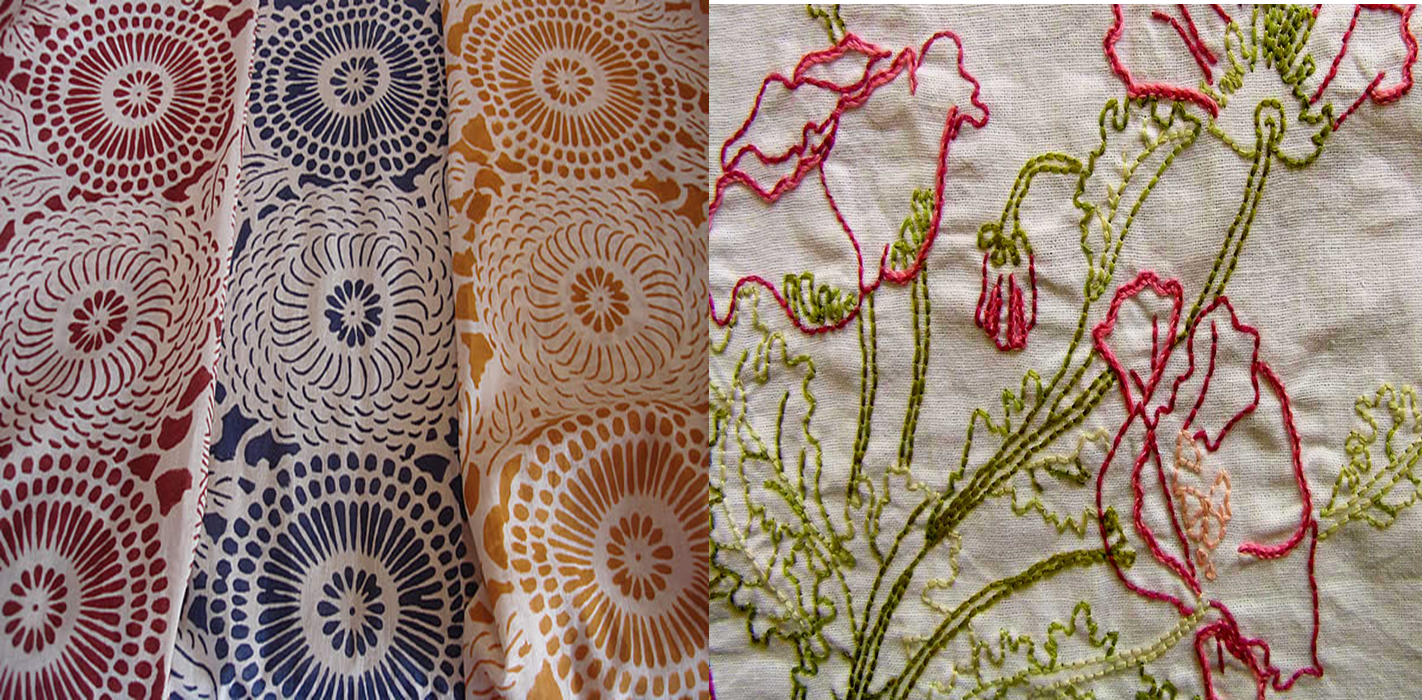 embroidery
block Print
[Speaker Notes: Students may tell this option.]
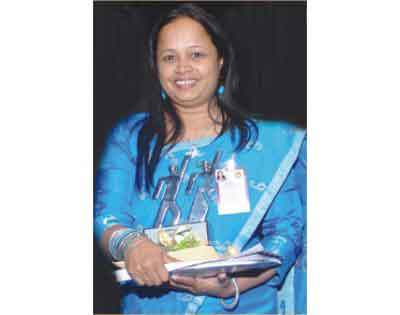 "Despite serious trouble in my personal life, I worked very hard to survive.
[Speaker Notes: Teacher’s option.]
She supported herself by working-
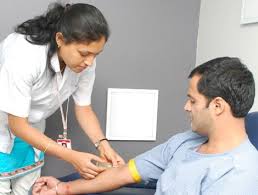 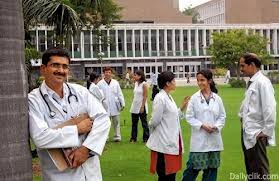 boutique
 centre
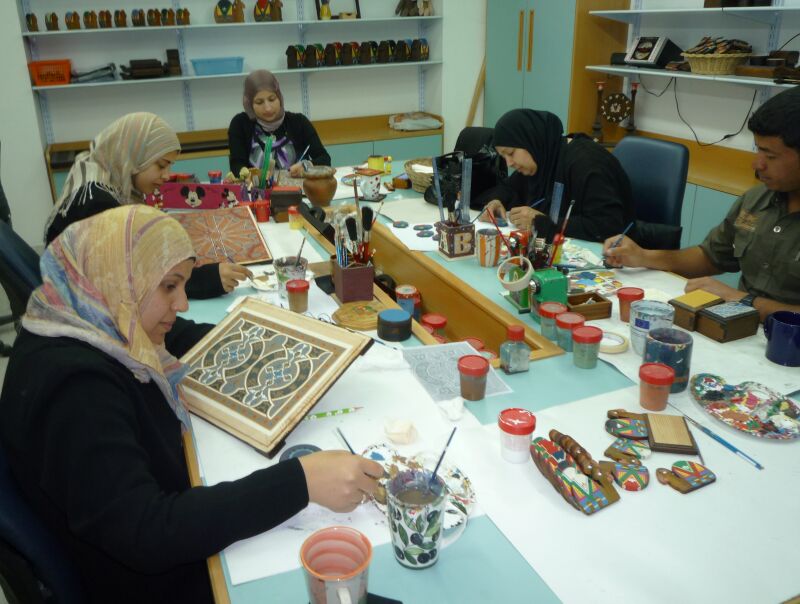 diagnostic 
centre
medical college
[Speaker Notes: Teacher lets the students some times to tell about these pictures.]
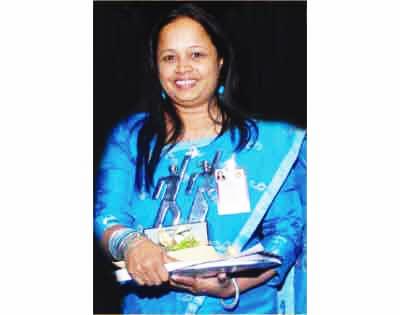 "At first, I got almost no support from my family. Instead, I faced objections. But I'm happy now and busy with my business. The atmosphere at home has also changed,"
[Speaker Notes: Teacher’s option.]
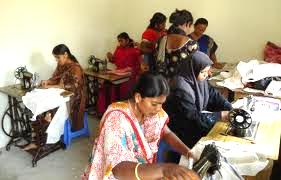 Ms Rona has just started several more commercial projects with partners. She decided to expand business earlier.
[Speaker Notes: Teacher’s option.]
But she did not get support from any-
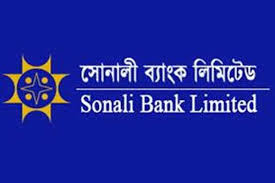 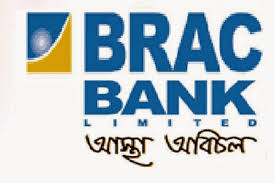 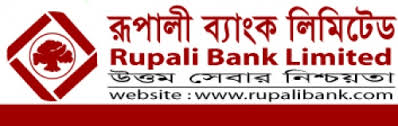 bank or financial institution.
[Speaker Notes: Teacher may explain it.]
Then she joined the Women Business Forum (WBF), Sylhet and things started to change.
Women
Business
Forum
(WBM)
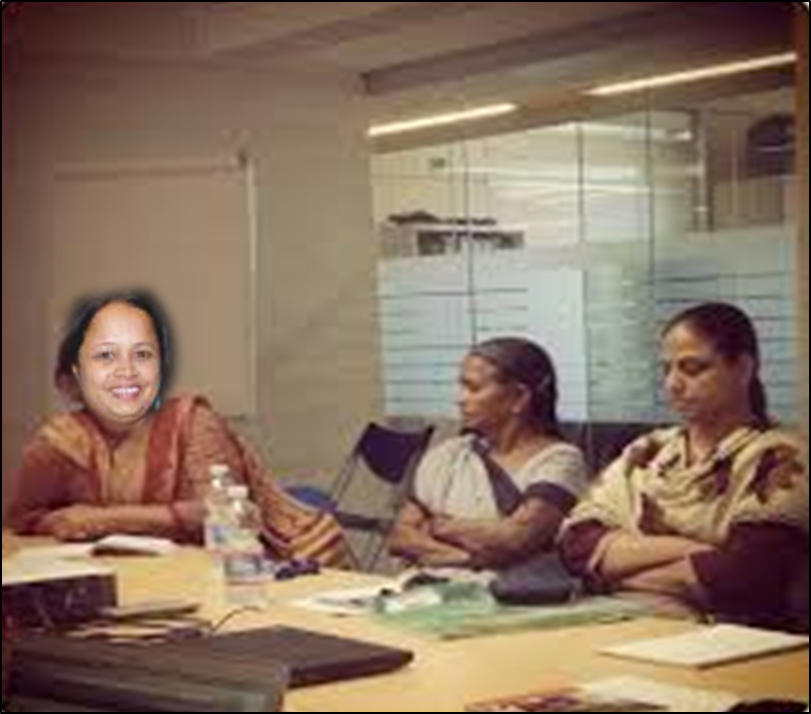 [Speaker Notes: Teacher may explain it.]
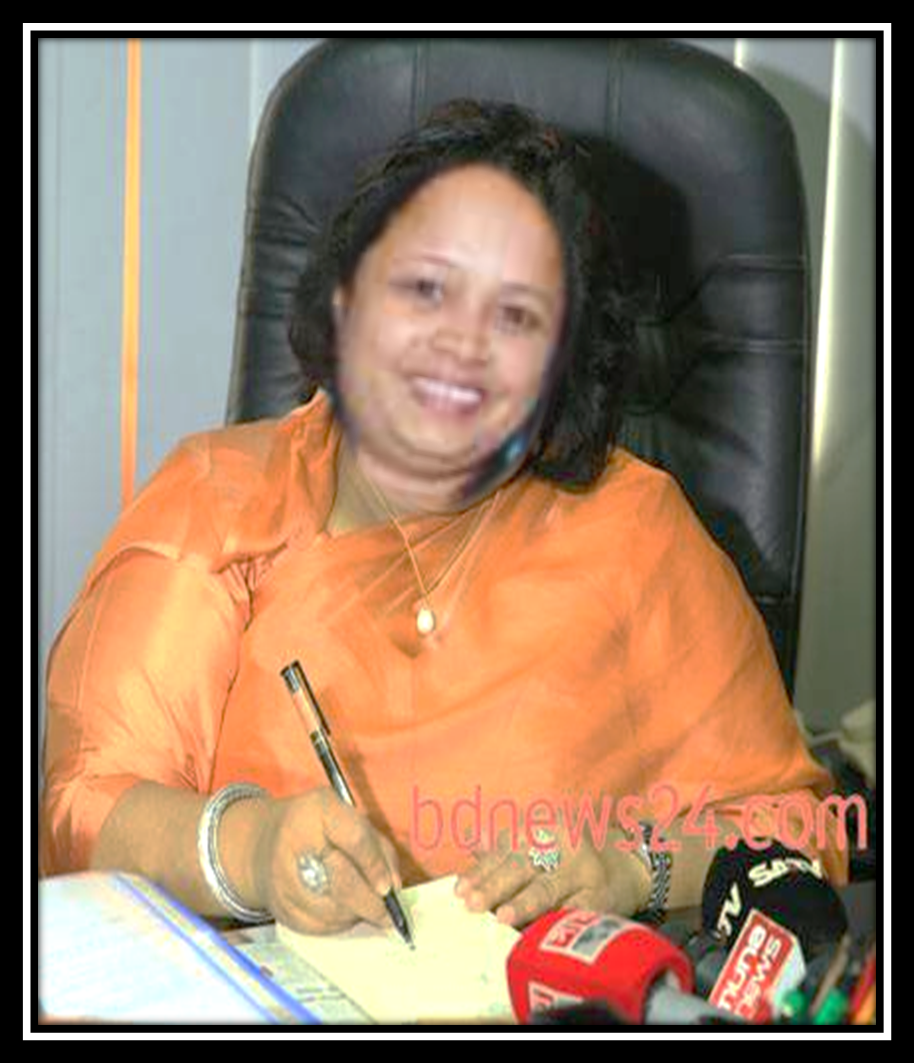 At present , she is the general secretary 
of WBF, Sylhet.
[Speaker Notes: Teacher may conduct with proper sound, stress and intonation.]
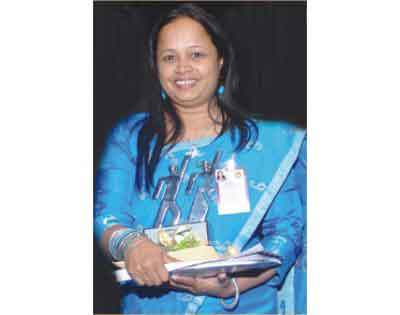 In the last 15 years, Rona received much appreciation and a number of awards. Along with other awards, she received Jatiya Juba Padak in 2012. (adapted from The Daily Star).
[Speaker Notes: Teacher may conduct with proper sound, stress and intonation.]
Questions
1  Do you think the story is news? Why?
2  Where is Rona from? How can you be sure of that?
3 Which fact in the story can be a clue that Rona was 	educated?
4 What will you mention as the main factor behind 	Rona’s success?
5   Why could she not expand business earlier?
6 	What has Rona started with partners?
7	What has happened to the atmosphere at home?
[Speaker Notes: This option may be conducted orally or written.]
C Listen to the teacher/CD carefully and tick the best answer.
U8, L3 C Listening text: 8
1 Rona received the DivisionalYouth Award of Sylhet in 	2005/2008/2009.
2 Her stall ‘Utsab’ got the second award/medal/prize at 	the Meena Mela in Sylhet, organized by Dhaka Ladies 	Club in 2006.
3 The Meena Mela in Sylhet was sponsored/arranged/ 	organized by Dhaka Ladies Club.
4 In 2010 and 2011, Rona trained a group of poor 	widows/women/workers in a training programme in 	Sylhet.
5 Jatiya Juba Padak was awarded in a fashion 	show/function/workshop in Dhaka.
[Speaker Notes: This option may be conducted orally or written.]
D Pair work. Discuss with your partner and give a suitable headline to Rona’s story in section B.
E Imagine you are a reporter. Interview Ms Rona. Ask her to talk about her struggle and success. Write down and act out the dialogue in pairs.
F Do you know of any man/woman in your locality who got to a high position from a low position through struggle? Write about his/her story.
[Speaker Notes: Section D may be conducted in the class. Section E & F may be the home work for next class.]
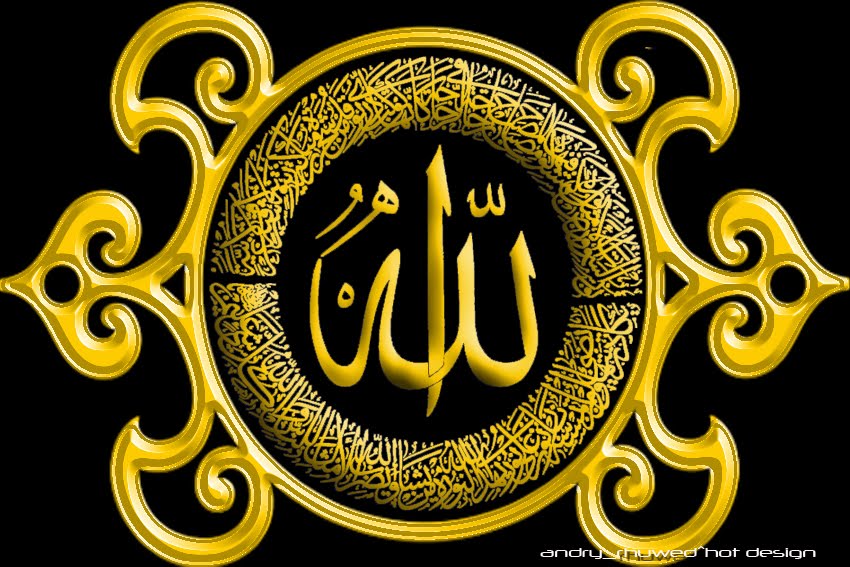 May Allah bless you all.
Acknowledgement
We would like to express our cordial gratitude to the  Ministry of Education, Directorate of Secondary & Higher Education, NCTB, A2i and the panel of honorable editors ( Md. Jahangir Hasan, Assistant Professor (English) TTC, Rangpur, Ranjit Poddar, Associate Professor (English) TTC, Dhaka, and Urmila Khaled, Assistant Professor (English) TTC, Dhaka, to enrich the contents.